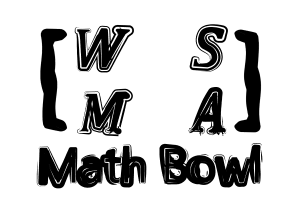 Elimination Tournament
Round 5
6th Annual WSMA Math Bowl
January 23rd, 2016
This test material is copyright © 2016 by the Washington Student Math Association and may not be distributed or reproduced other than for nonprofit educational purposes without the expressed written permission of WSMA. www.wastudentmath.org.
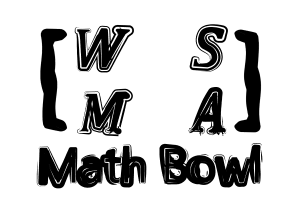 Problem 1
Proof School in California is a math only school. In their first year they are offering 3 classes; Geometry, Combinatorics, and Number Theory. 90 students are taking Geometry, 68 students are taking Combinatorics, and 30 students are taking Number Theory. 38 students are taking both Geometry and Combinatorics. All students taking number theory are only taking number theory. If everyone is taking a class at proof school, what is the number of students enrolled in proof school?
Copyright © 2016 by the Washington Student Math Association
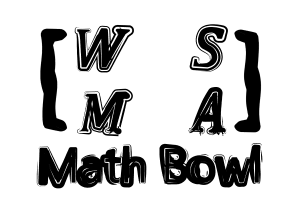 Problem 2
Tessa is buying a 200 dollar shirt. She has a coupon that takes 30 percent off. The state government puts a 30% tax on the purchase after the discount. If there are no other taxes or discounts, how much does Tessa pay for the shirt?
Copyright © 2016 by the Washington Student Math Association
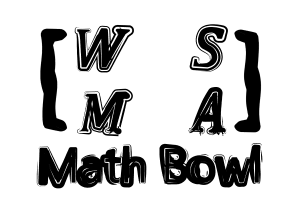 Problem 3
What is the probability that if John flips a coin eight times that he will get exactly six heads?
Copyright © 2016 by the Washington Student Math Association
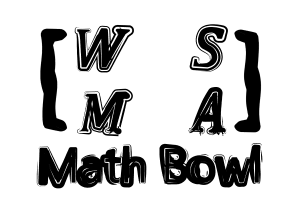 Problem 4
Copyright © 2016 by the Washington Student Math Association
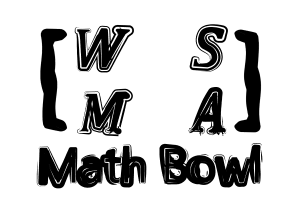 Problem 5
Find the probability of drawing a king of hearts or a black card in a deck of cards, given that there are no queens or twos.
Copyright © 2016 by the Washington Student Math Association
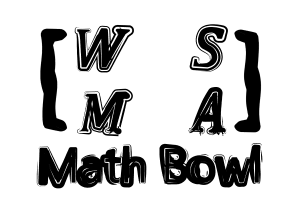 Problem 6
Copyright © 2016 by the Washington Student Math Association
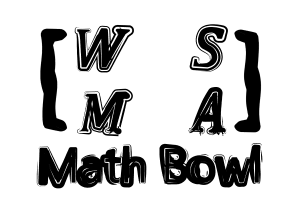 Problem 7
In a sample of 100 people some of them like chocolate and some of them like carrots, with it being possible for a person to like neither or both. If 50 people like carrots and 60 people like chocolate with 5 people liking neither, how many people like both?
Copyright © 2016 by the Washington Student Math Association
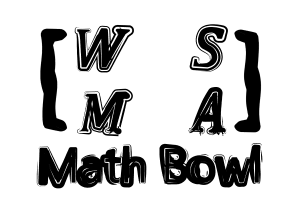 Extra Question
I go to a store and find a jacket that I like. I go to the store next to it and find the same jacket. I compare the prices: A is $60 and I have a 40% discount coupon. B is $40 and I have a 20% discount coupon. If I get the discount after sales tax has been added, which one would be cheaper and by how much? The sales tax is 10%.
Copyright © 2016 by the Washington Student Math Association